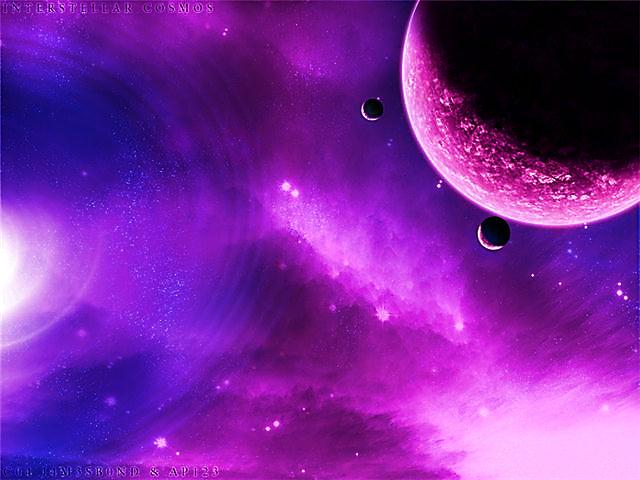 От Пифагора к Платону: становление образа Античного Космоса
2014 год
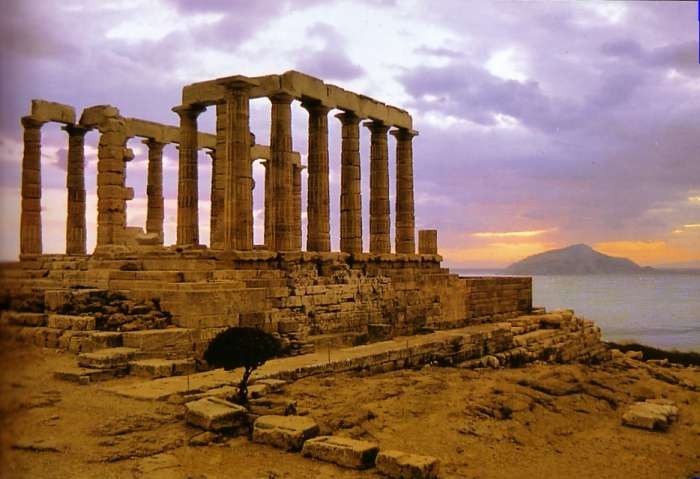 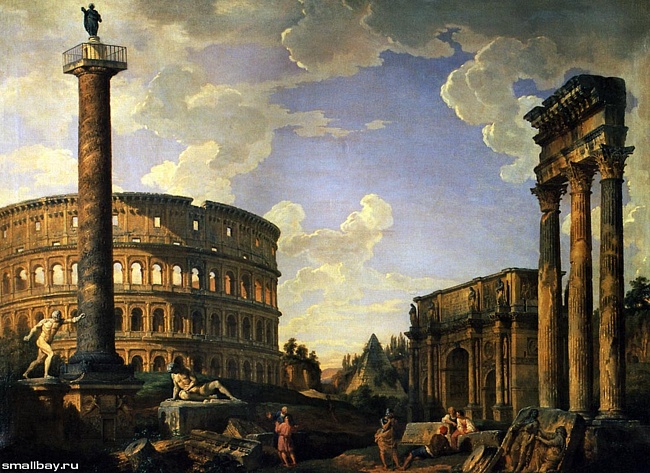 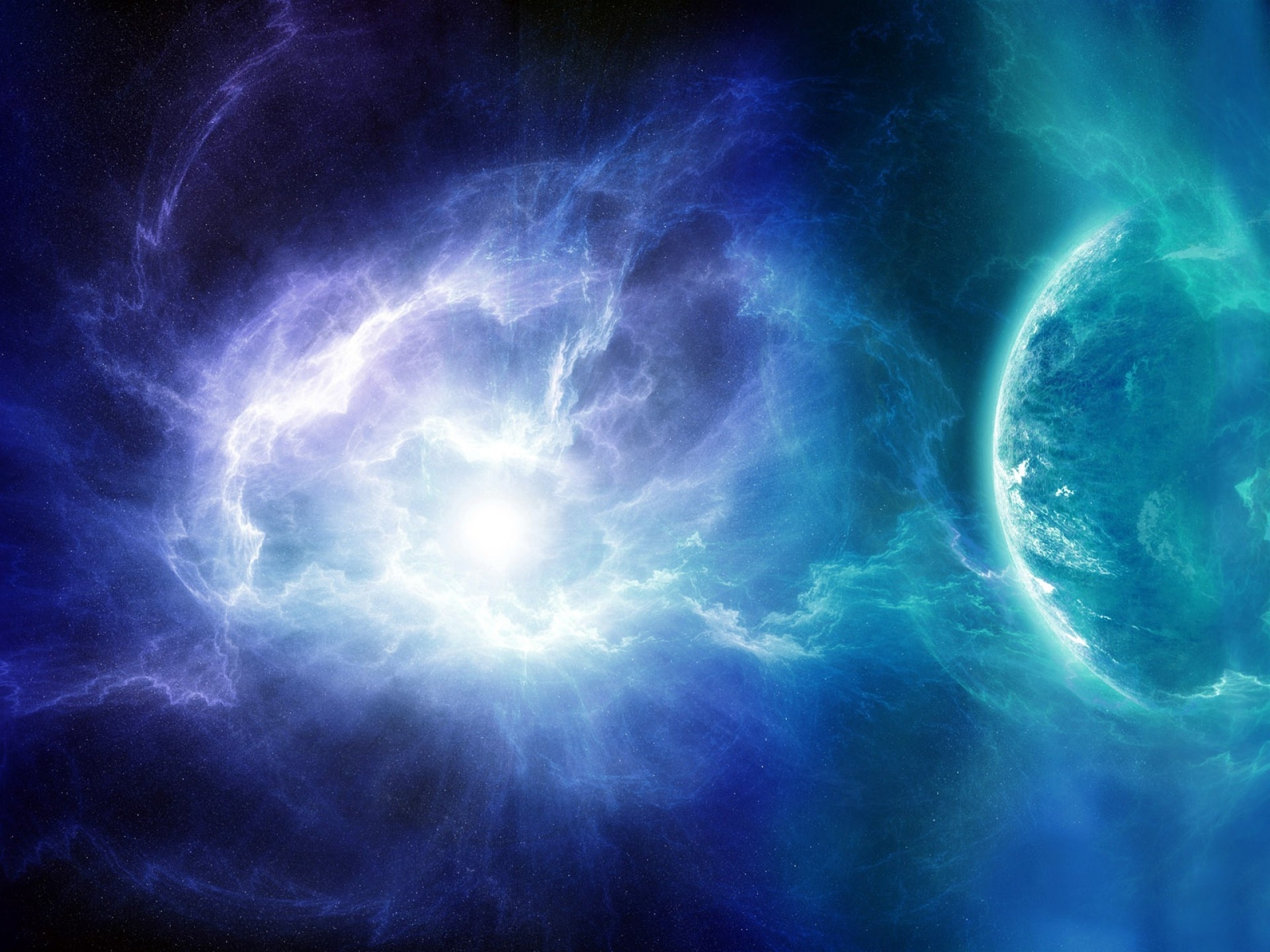 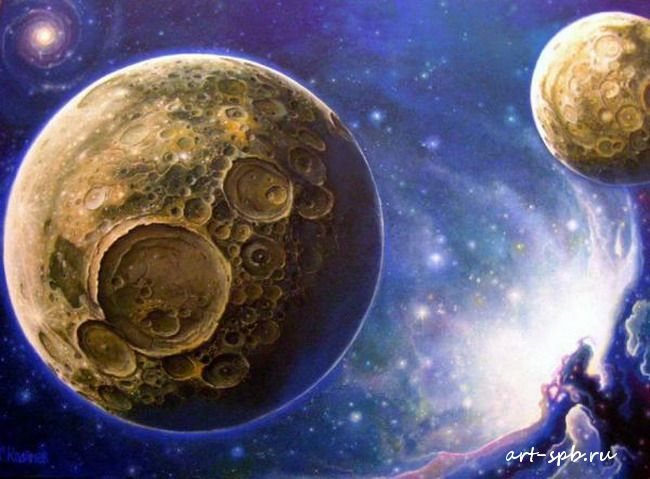 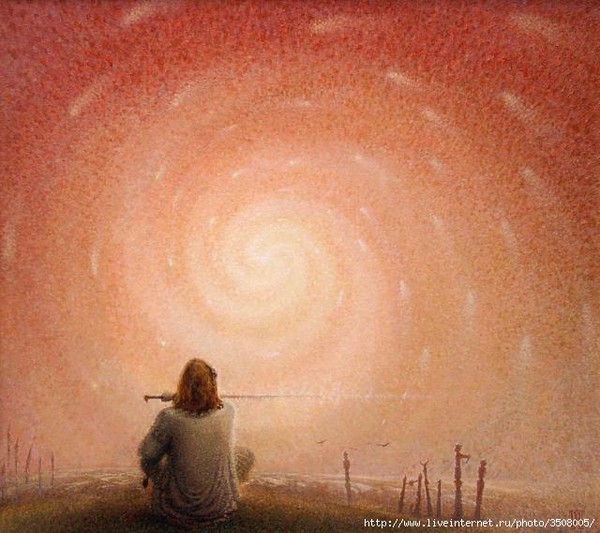 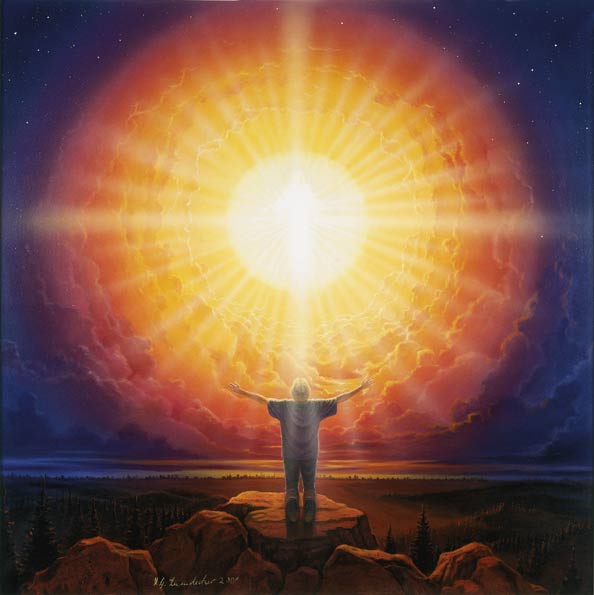 Кто
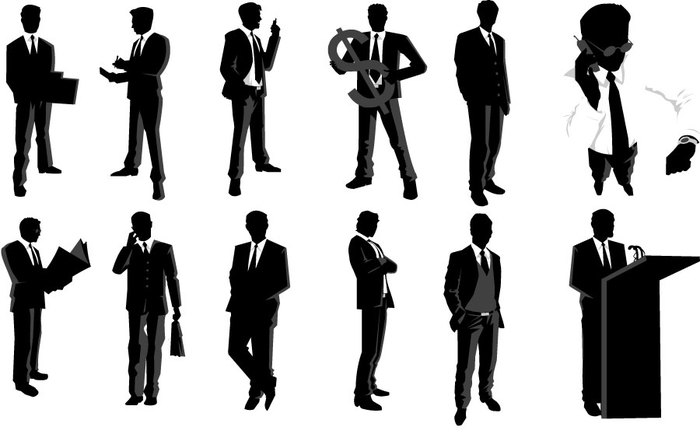 и
как
создал
?
мир
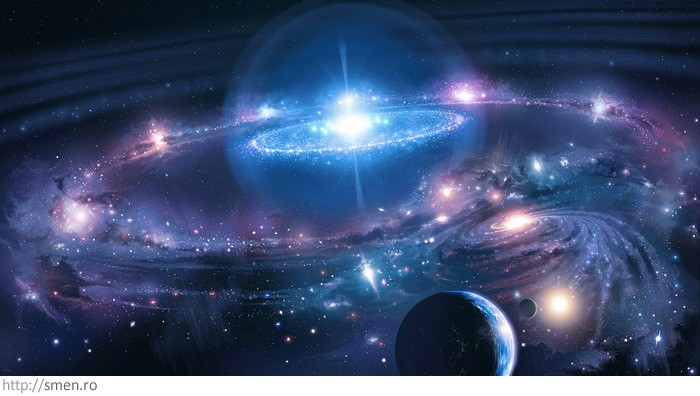 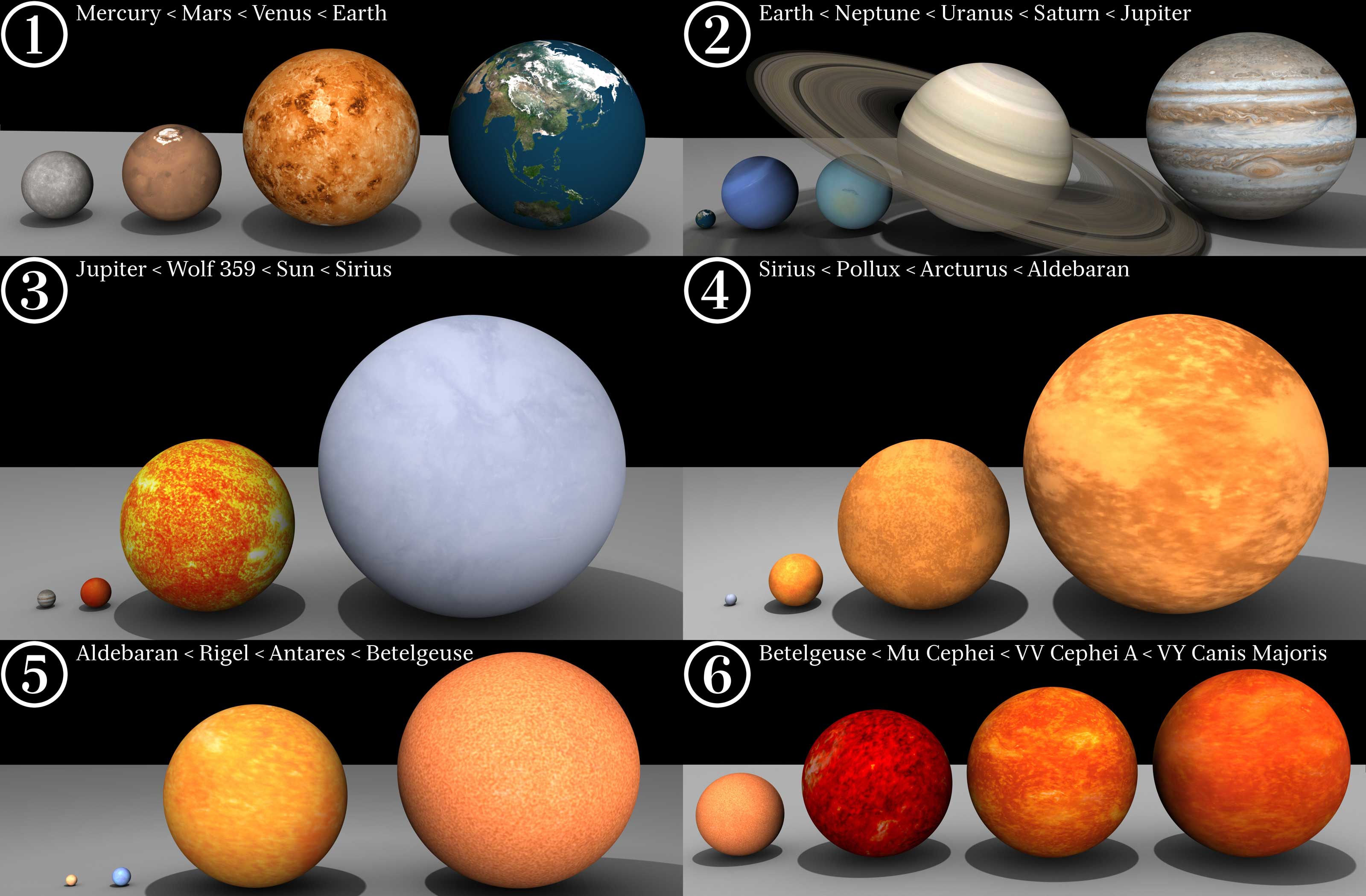 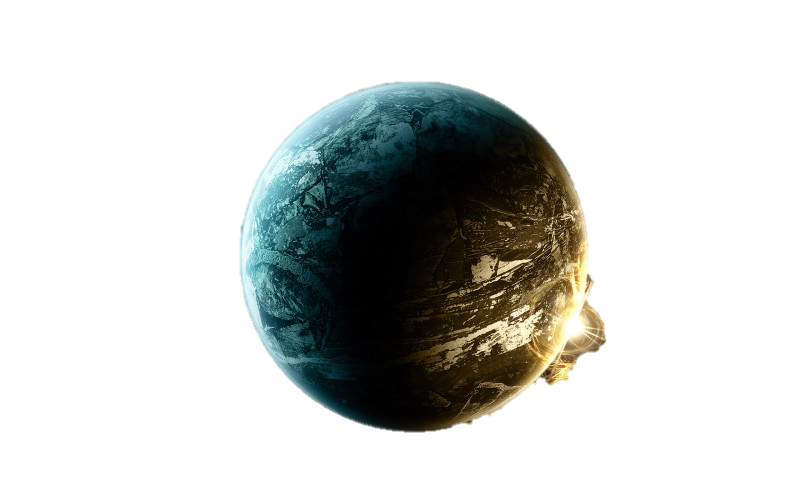 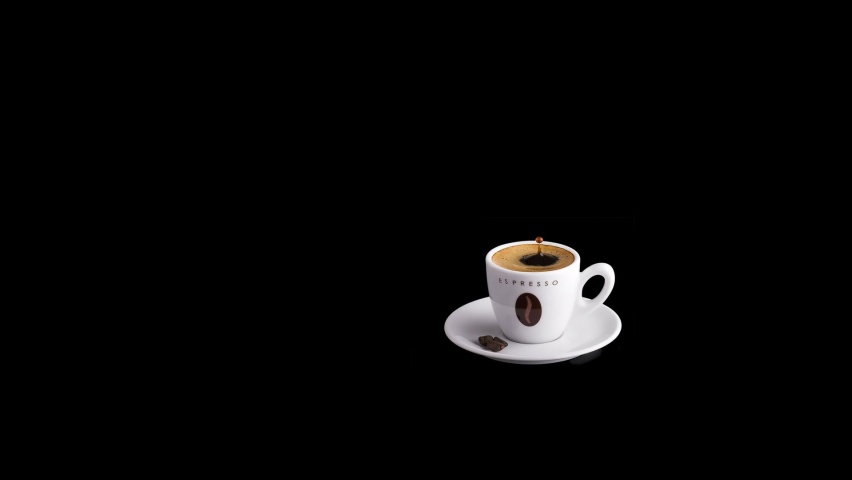 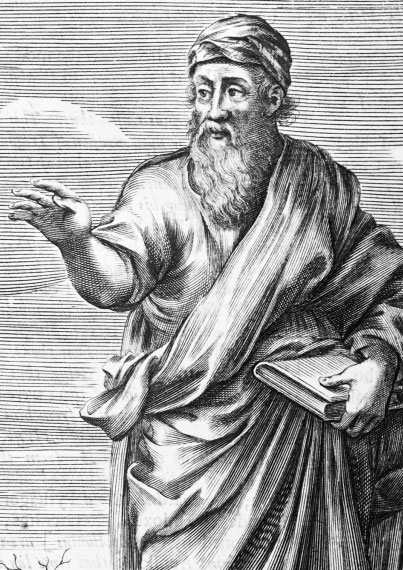 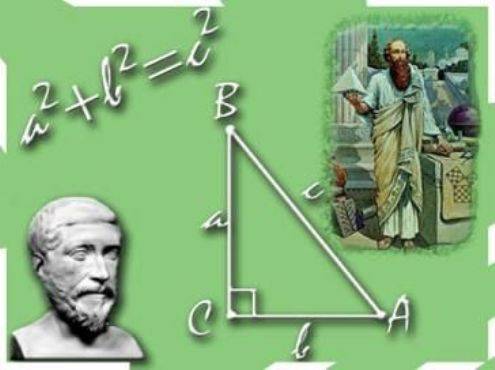 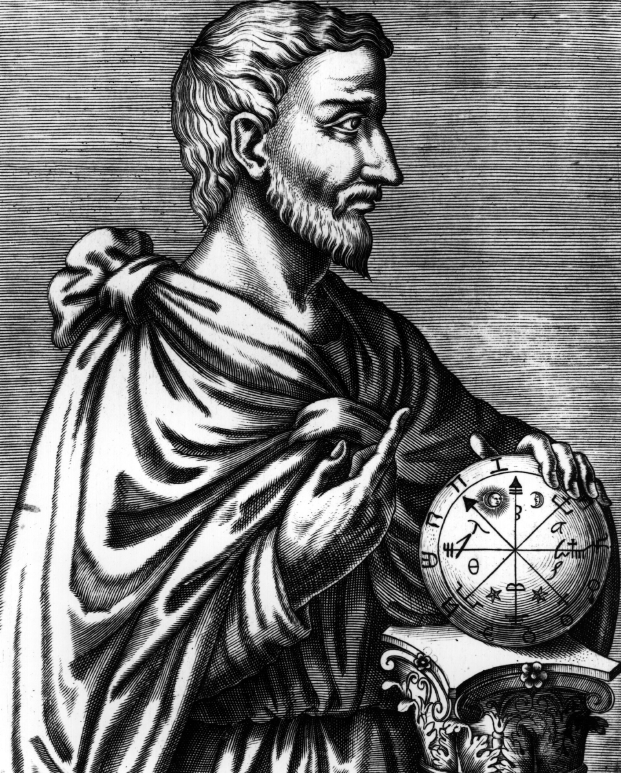 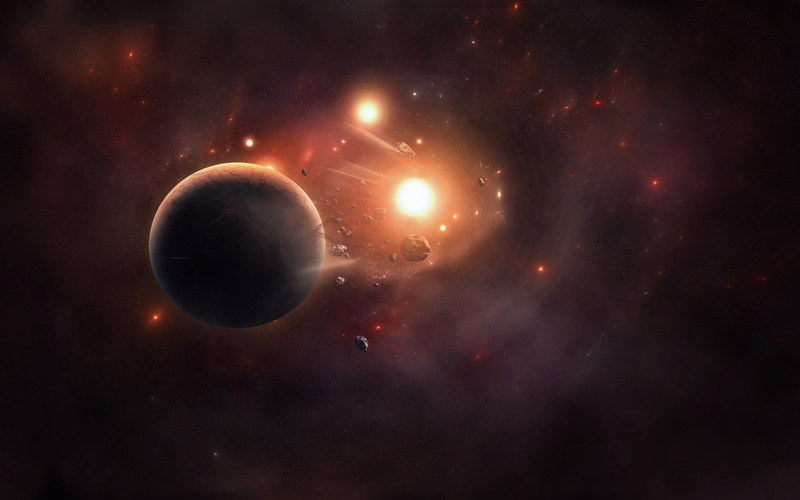 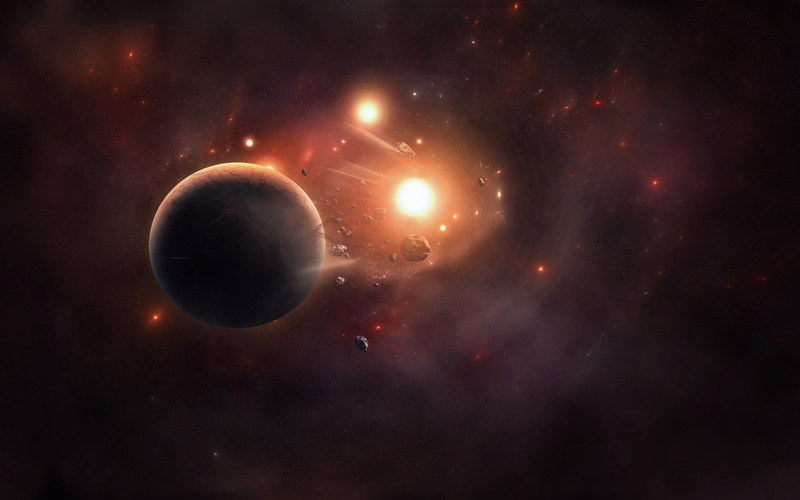 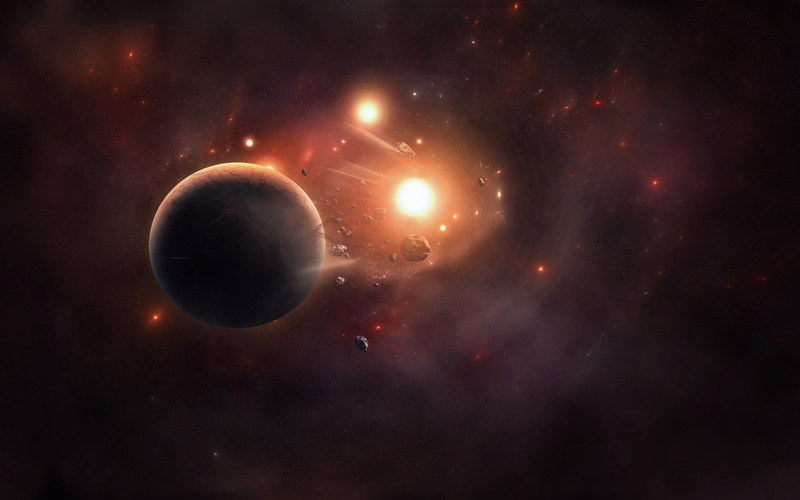 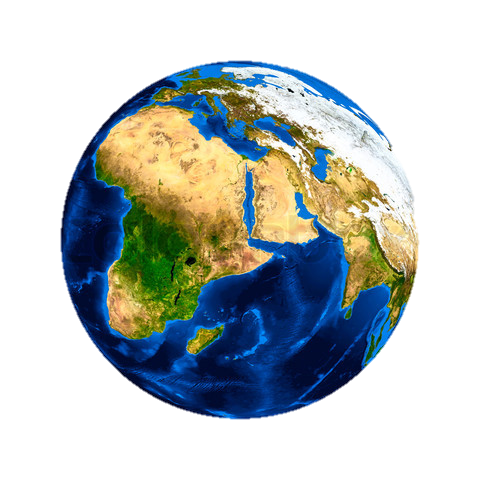 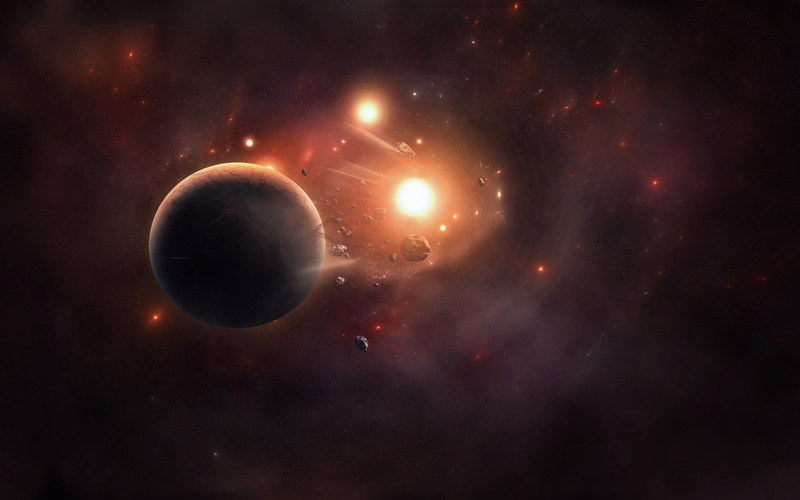 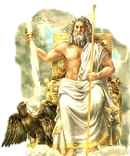 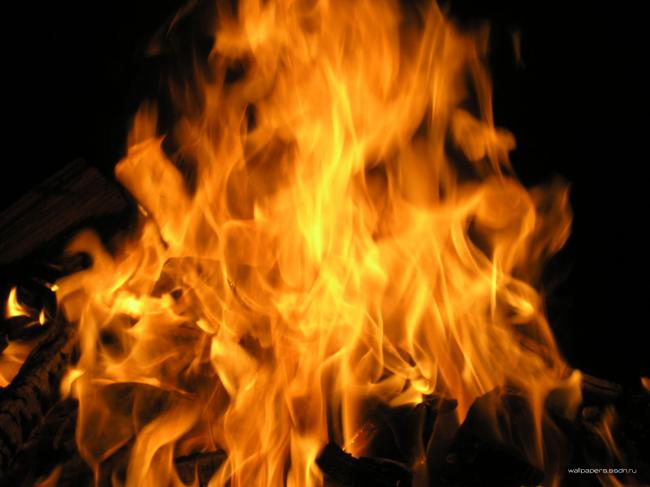 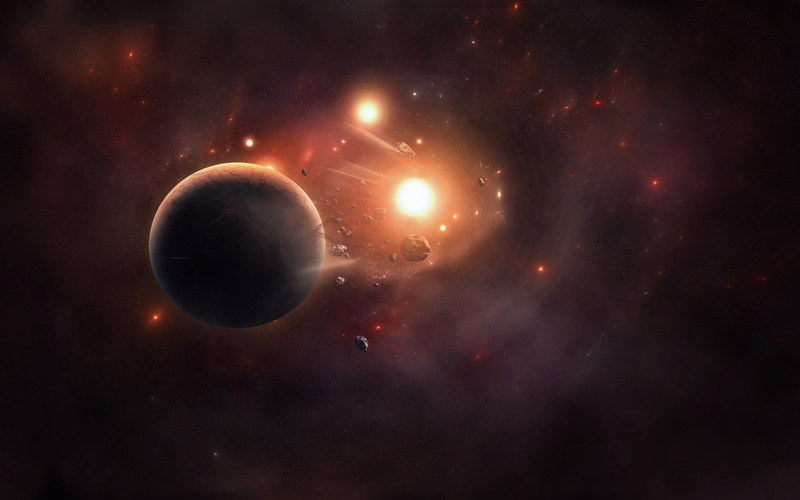 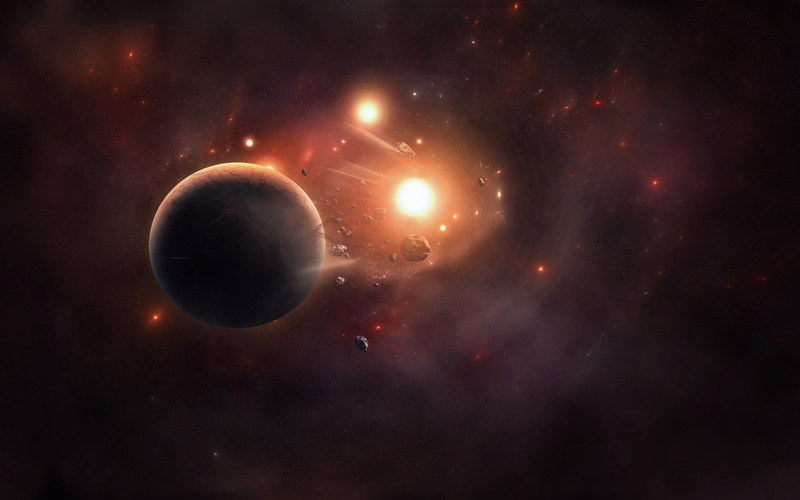 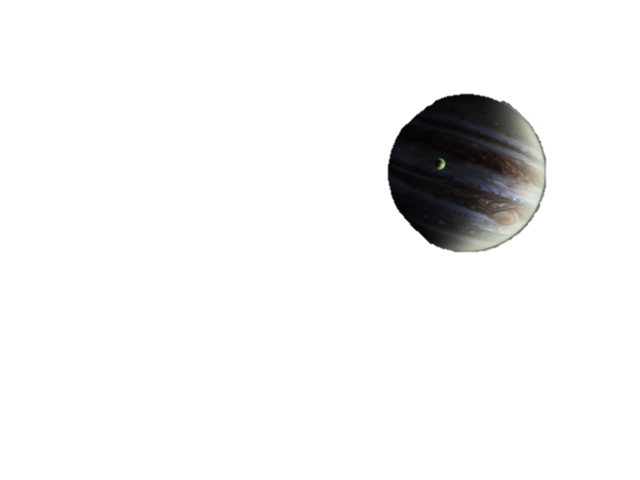 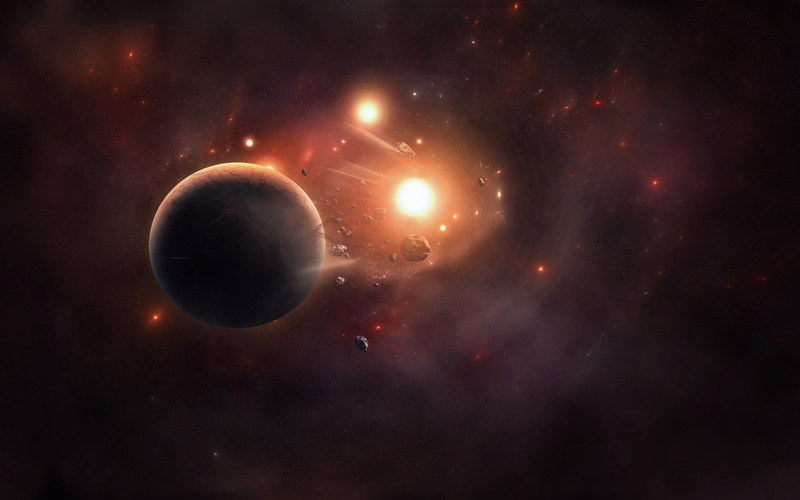 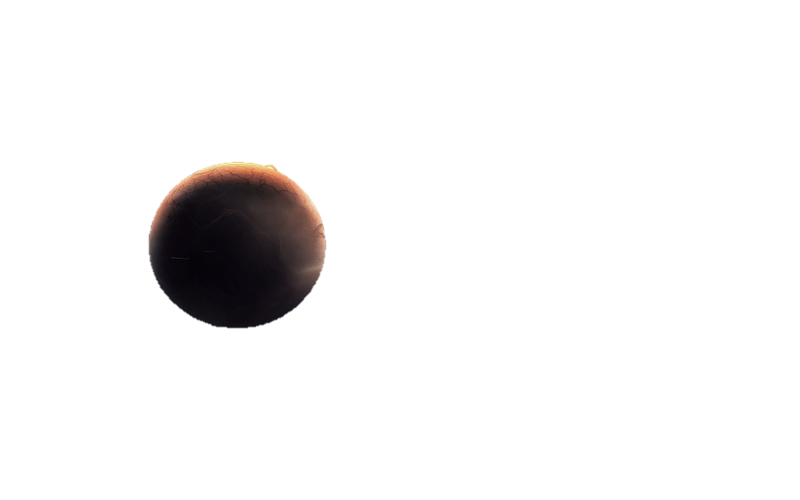 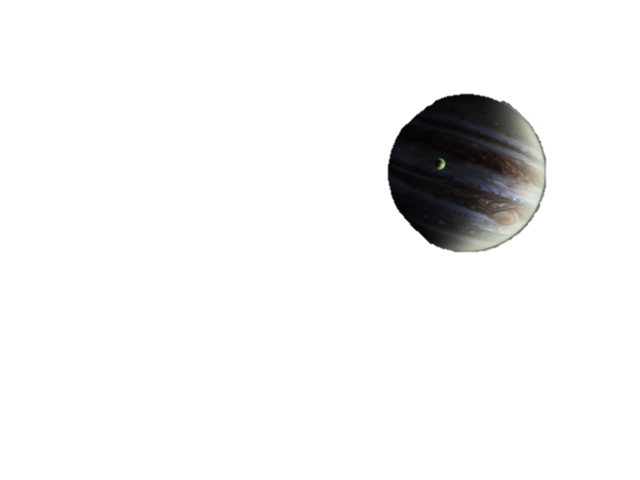 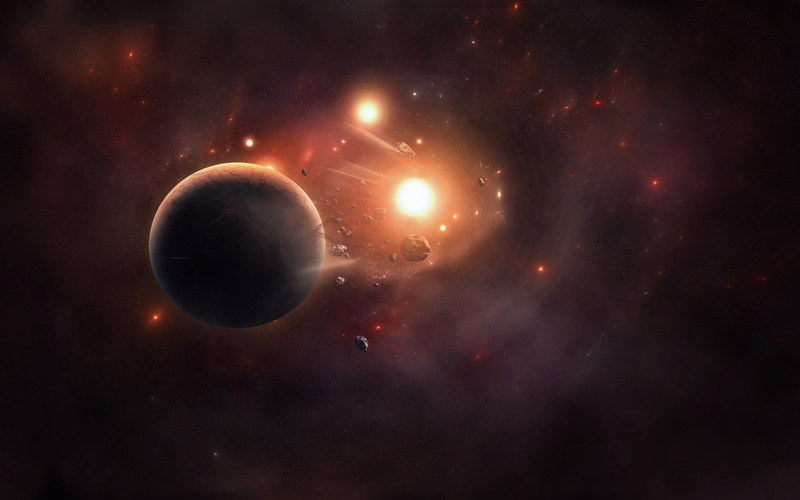 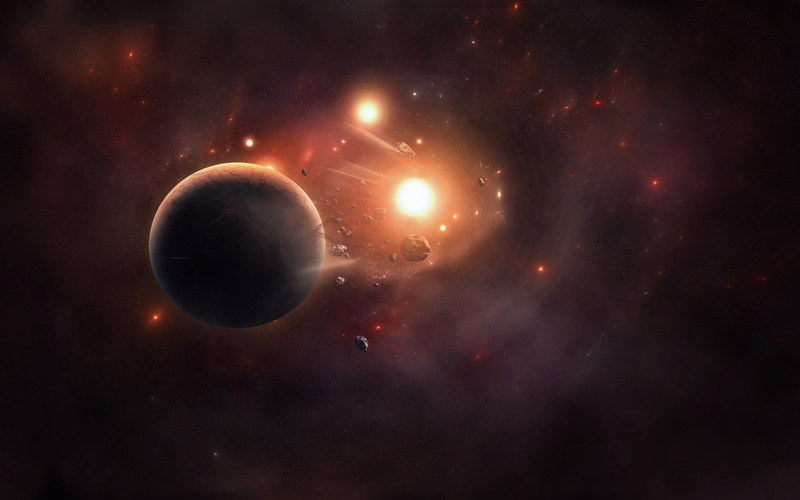 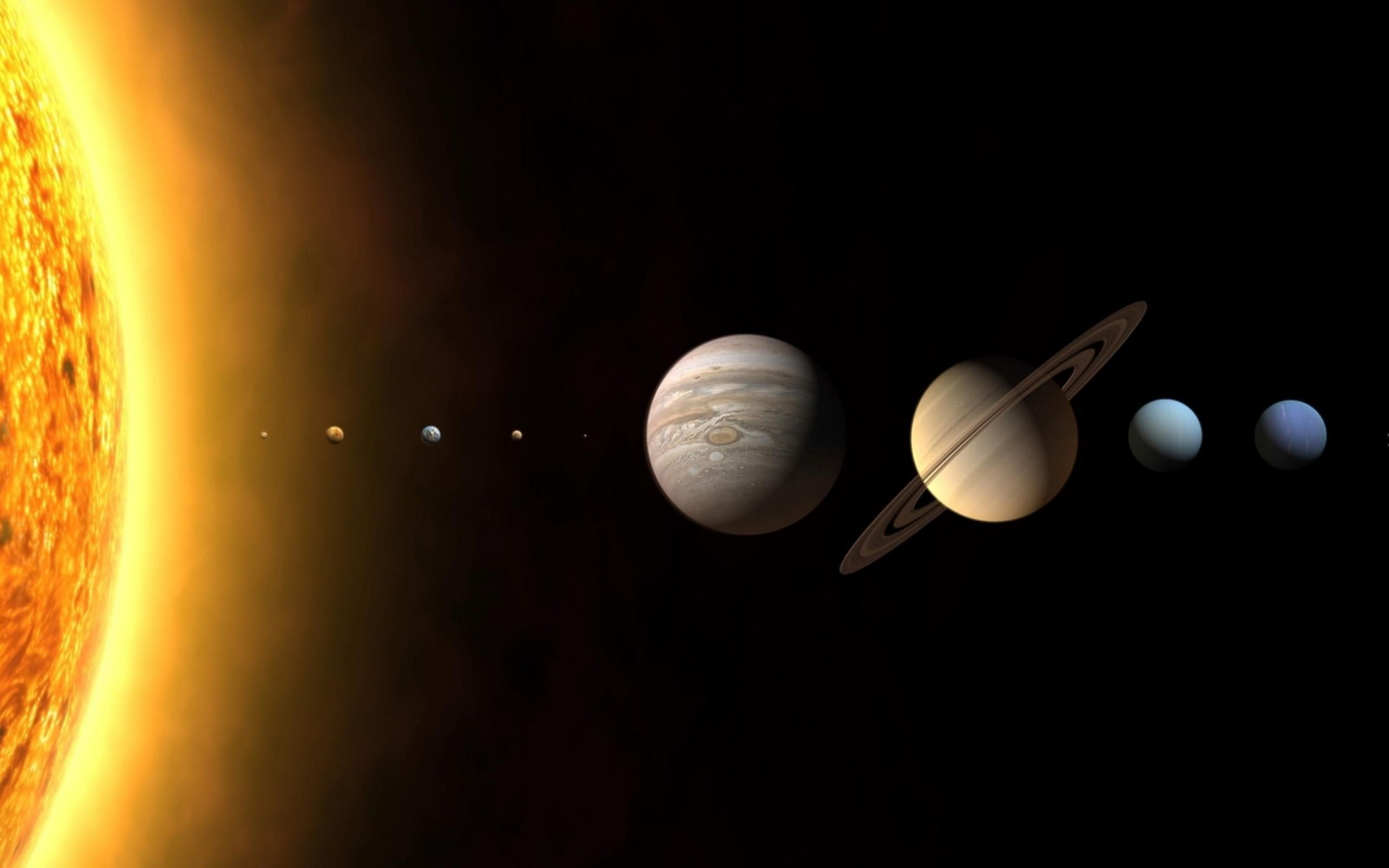 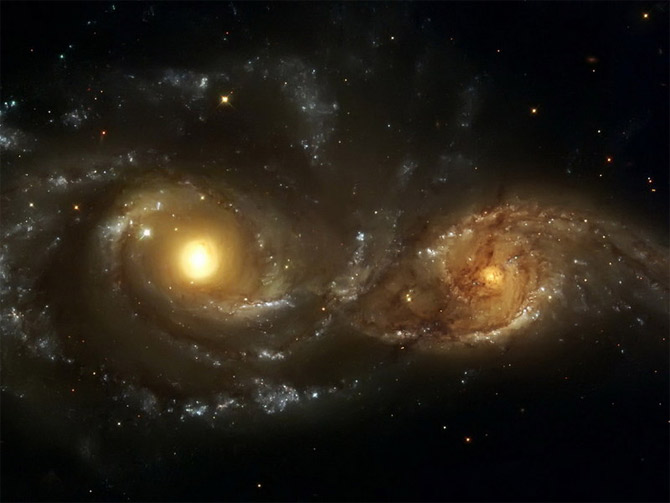 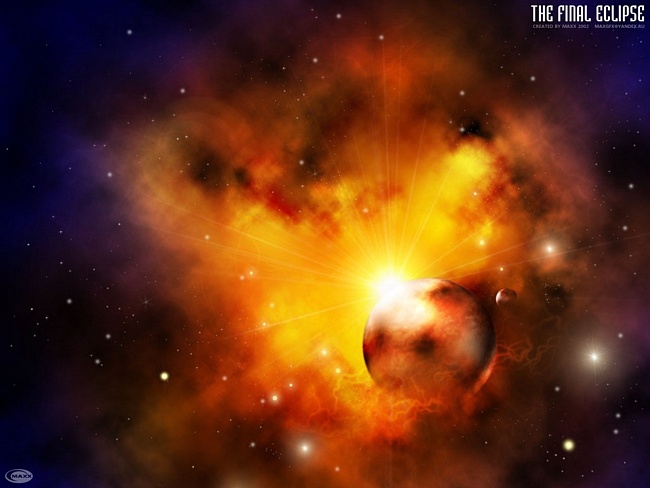 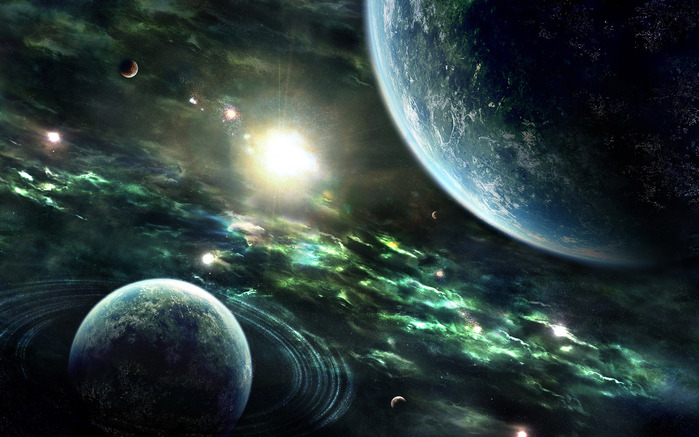 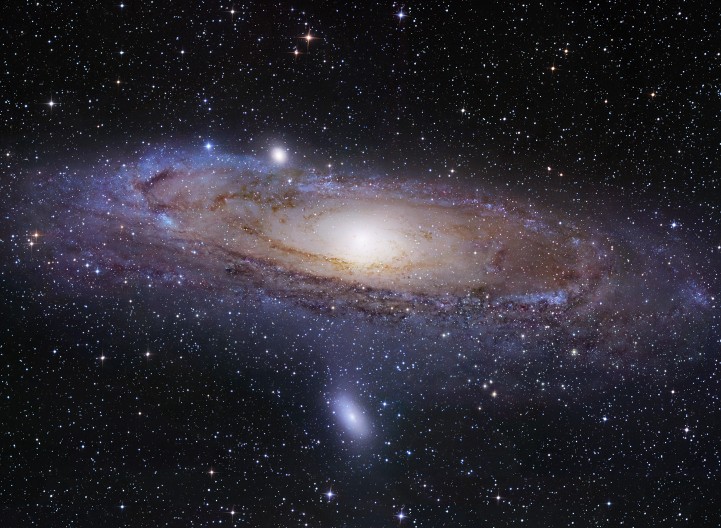 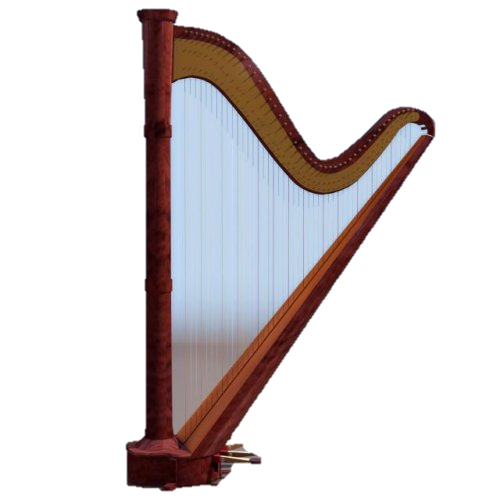 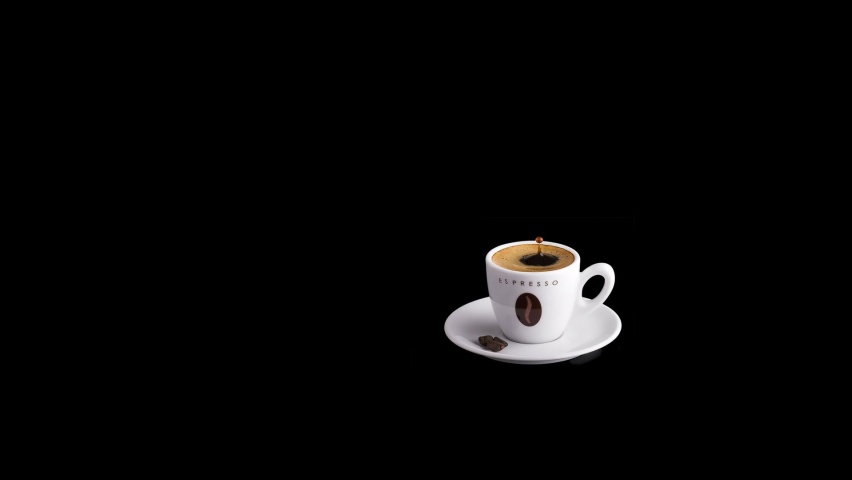 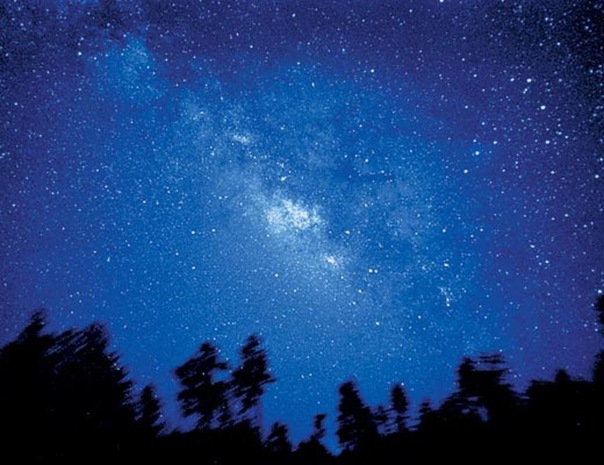 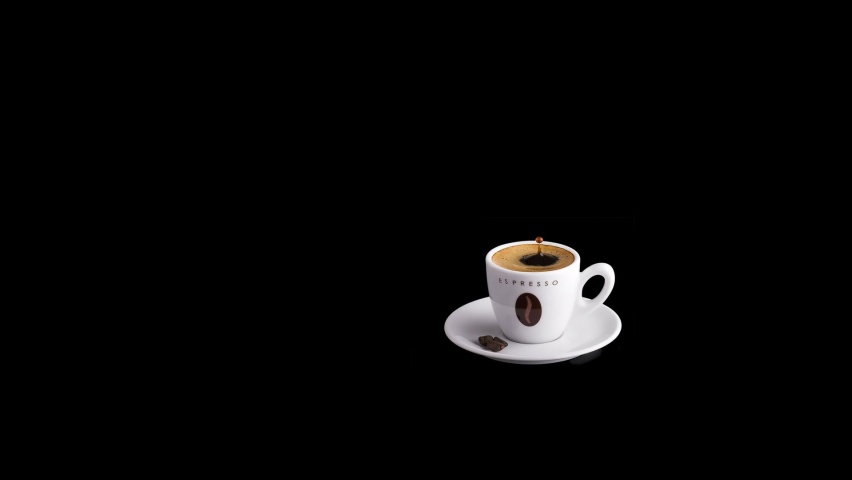 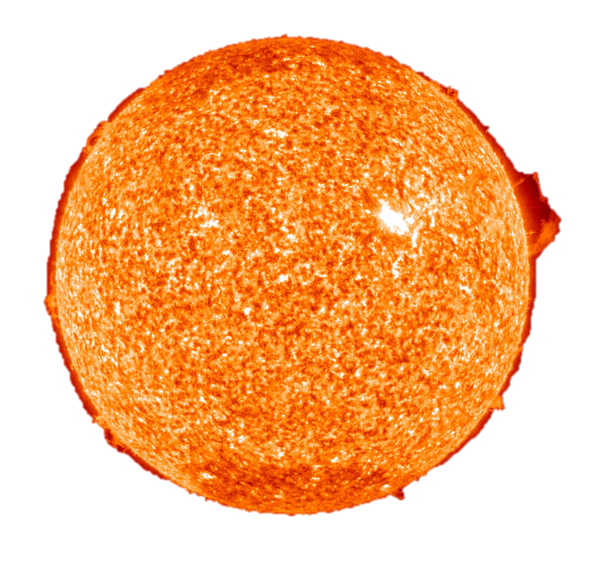 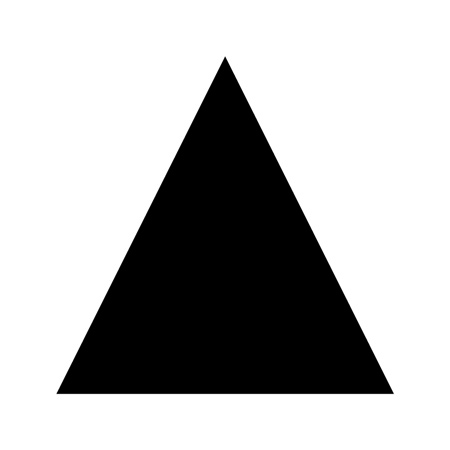 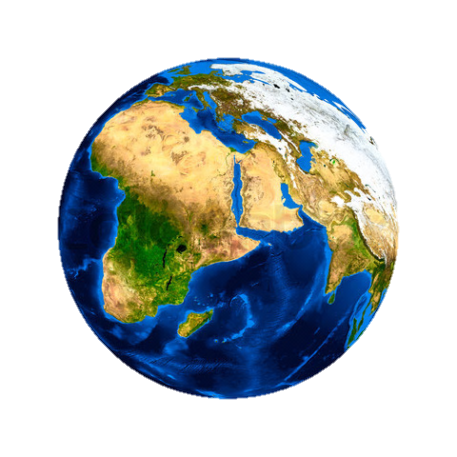 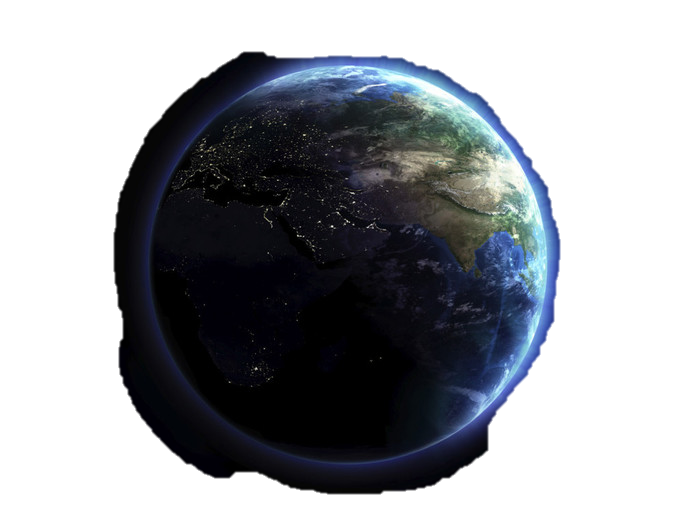 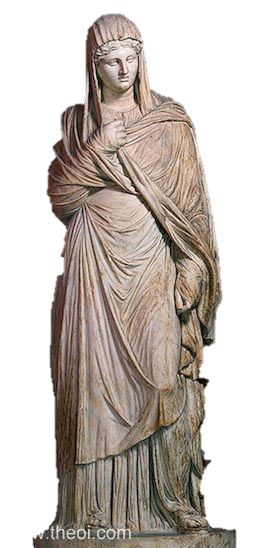 4
1
+
+
3
2
+
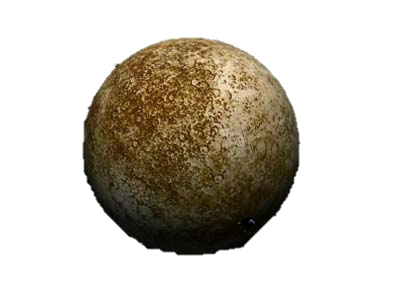 ?
=
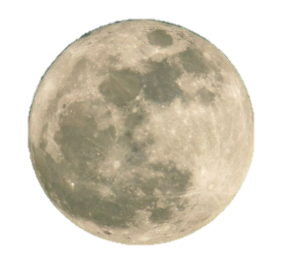 =
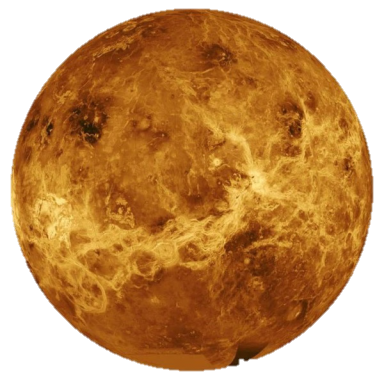 Антиземля
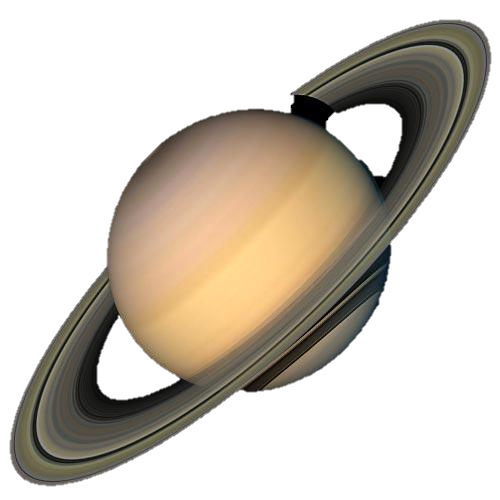 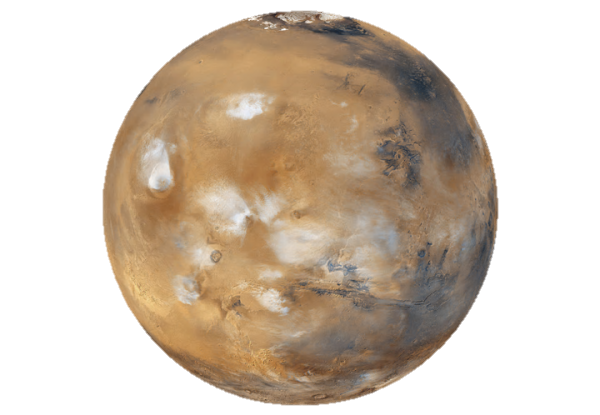 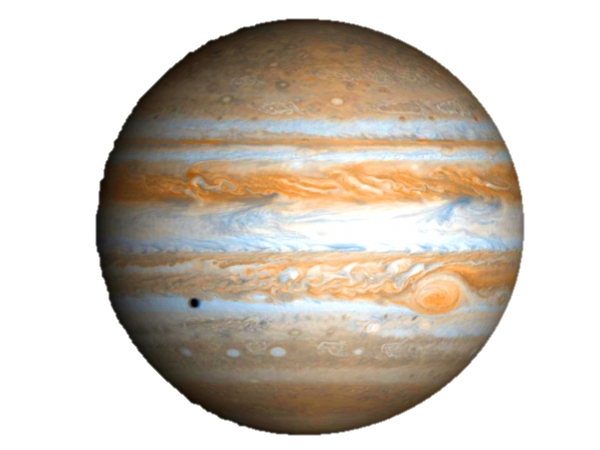 10
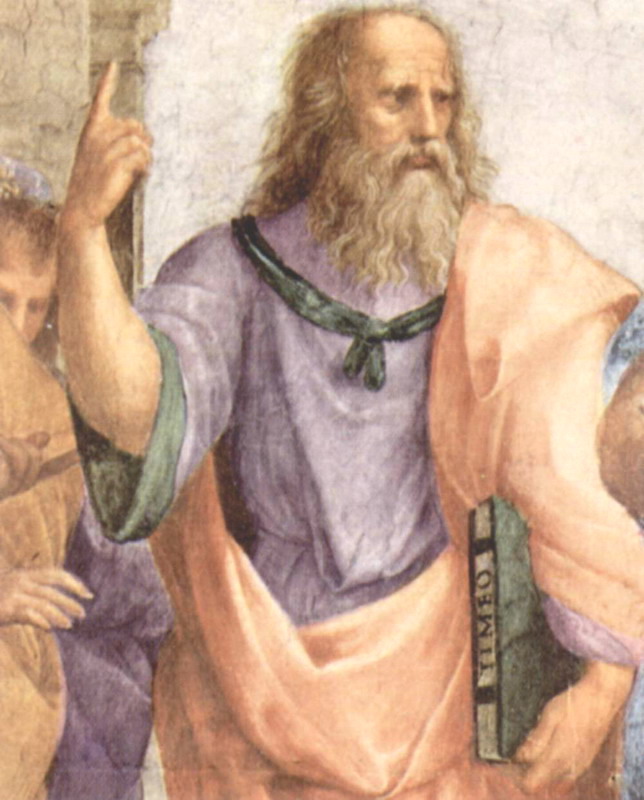 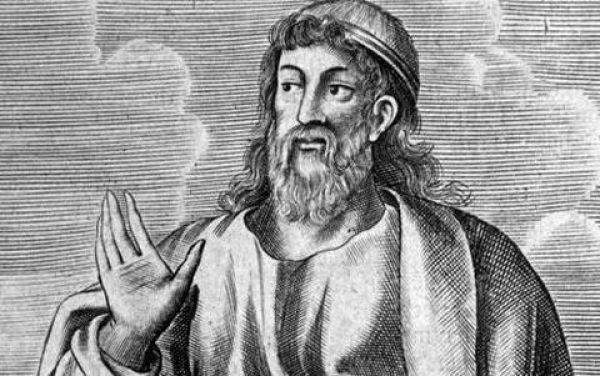 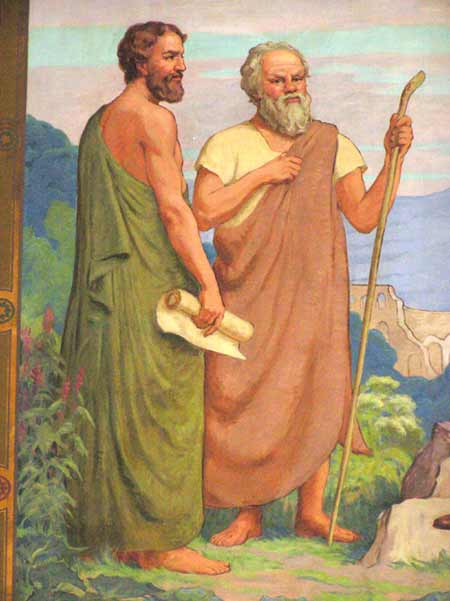 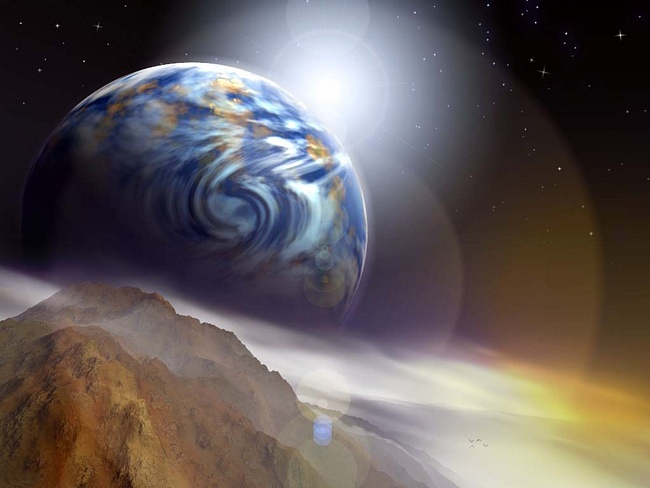 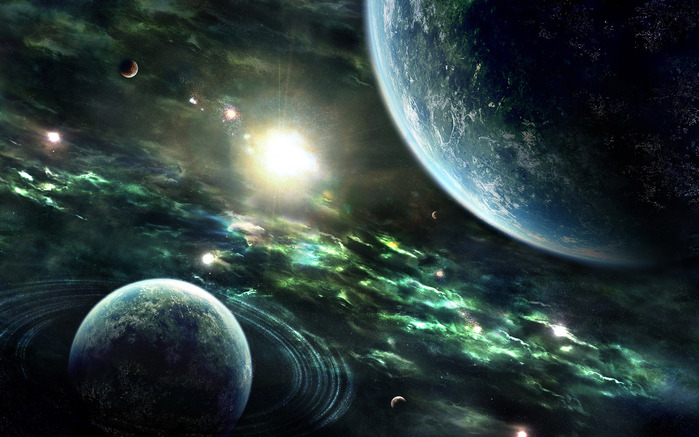 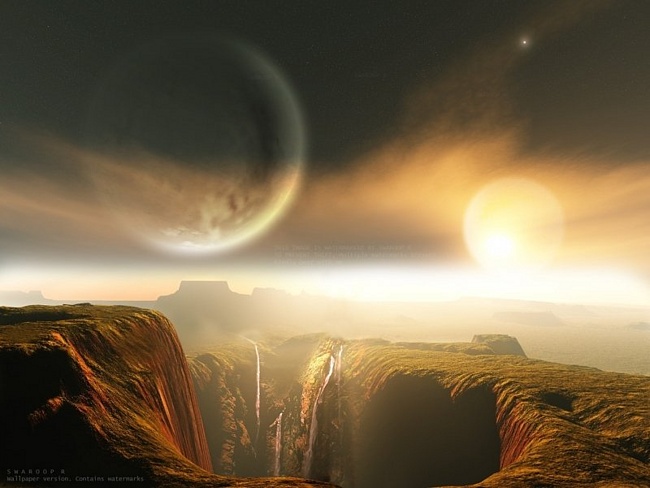 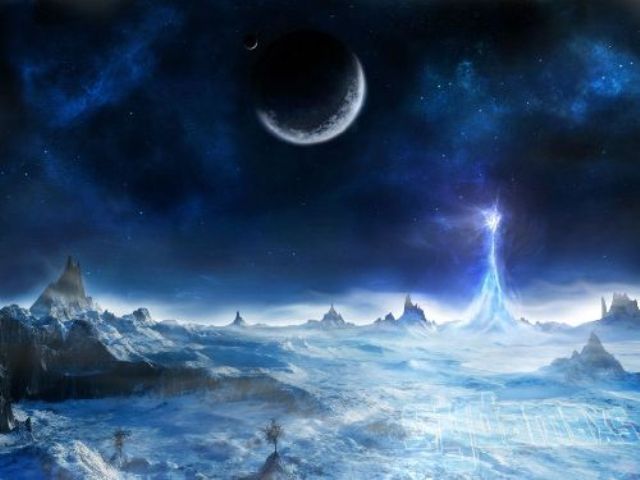 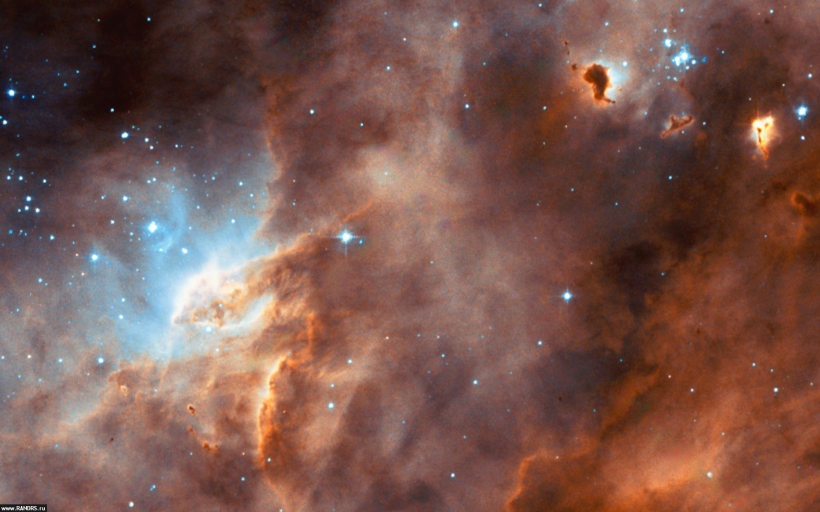 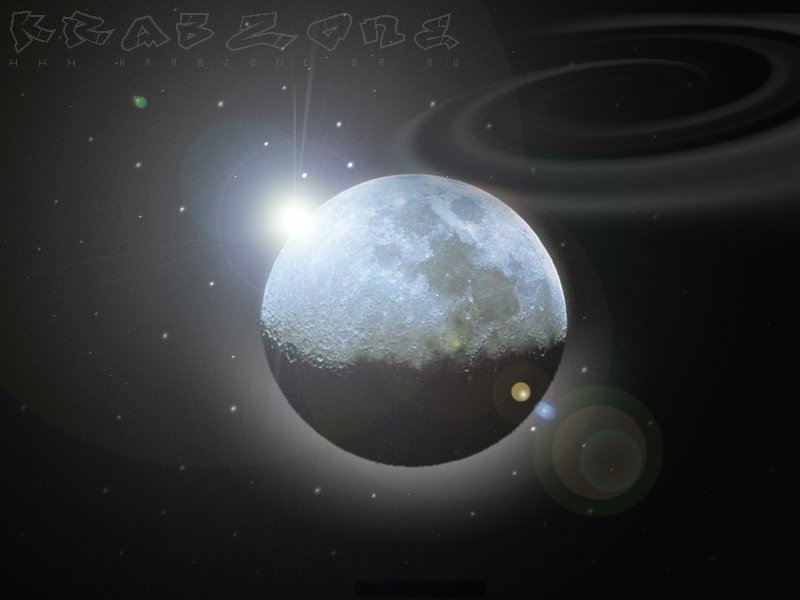 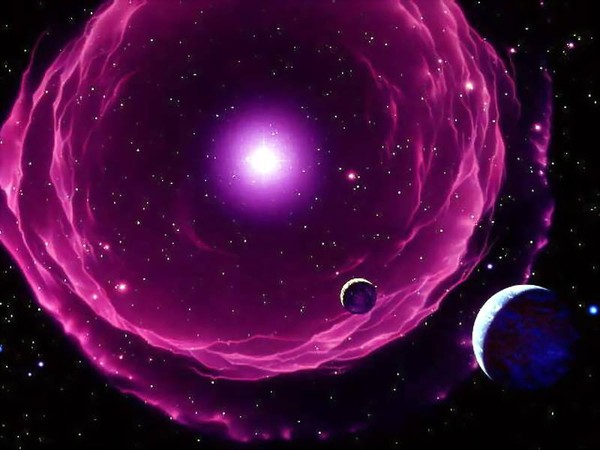 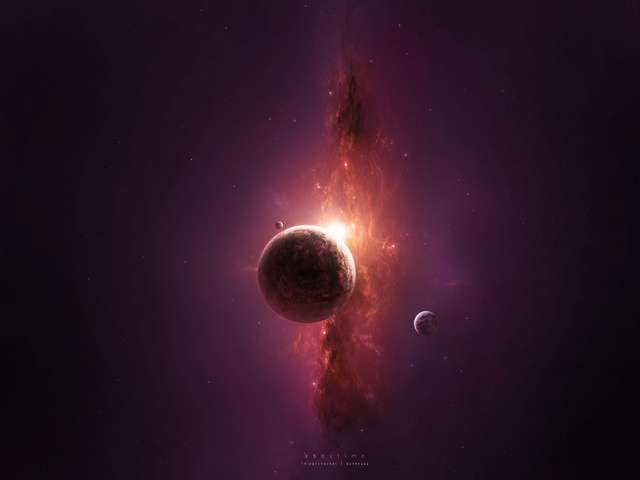 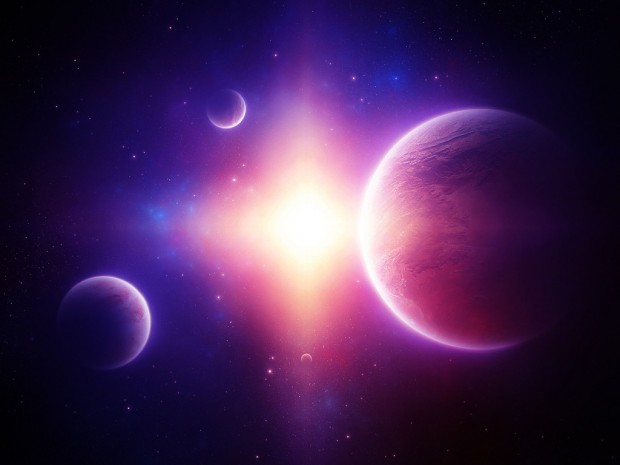 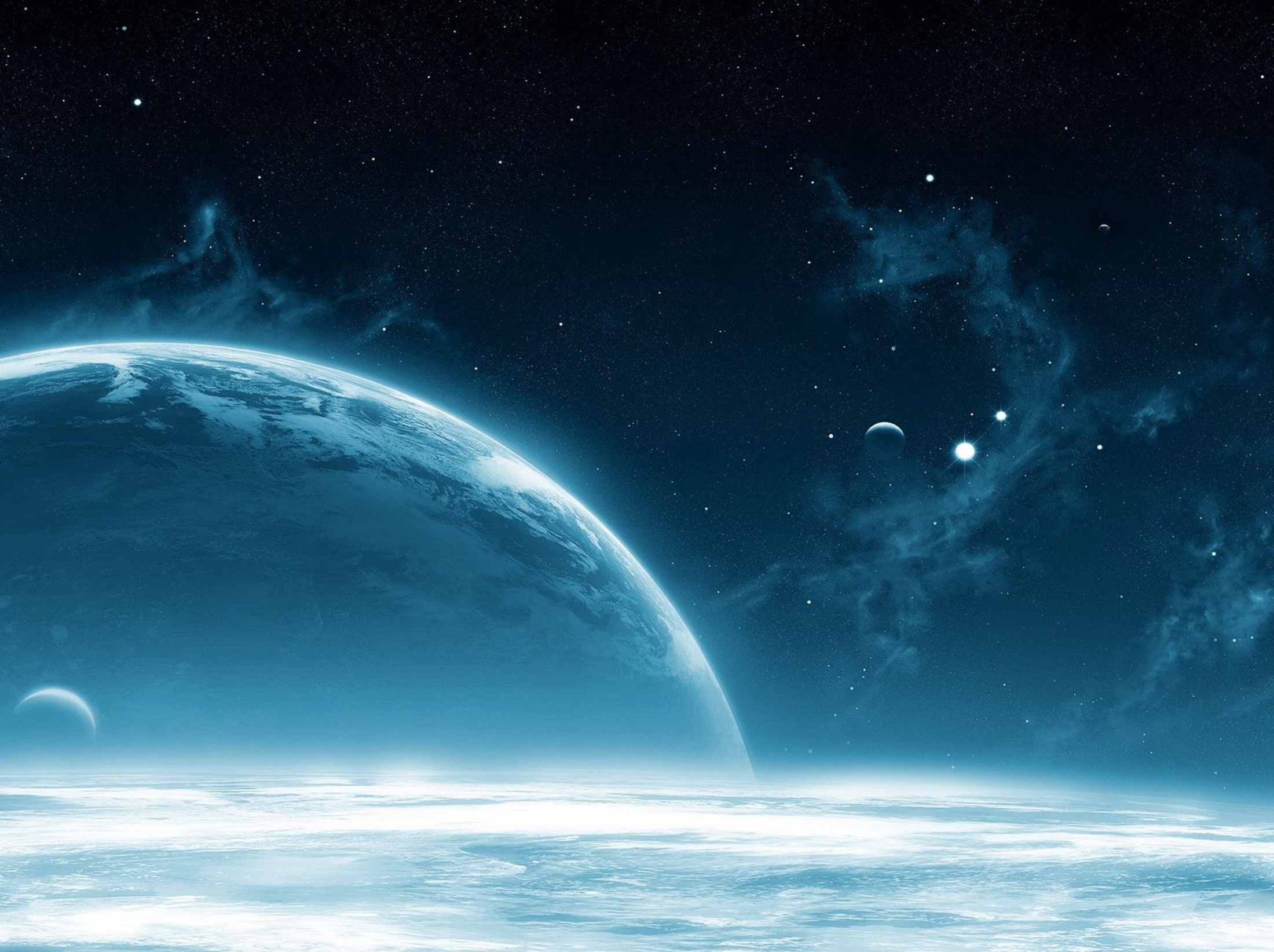 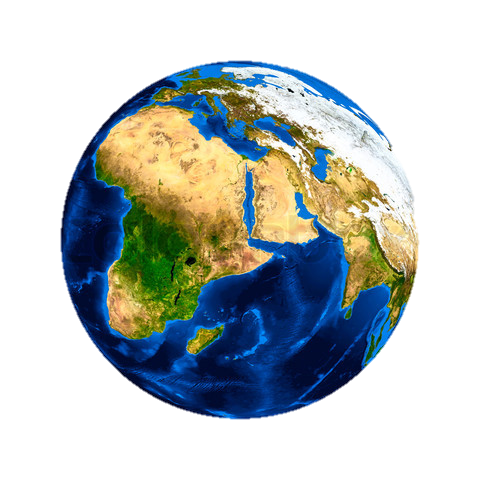 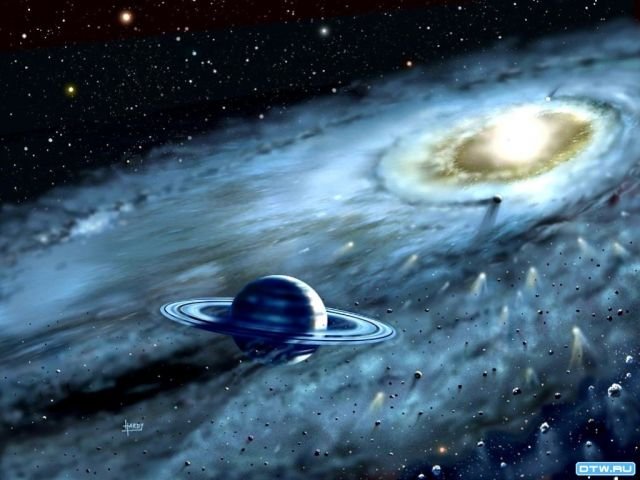 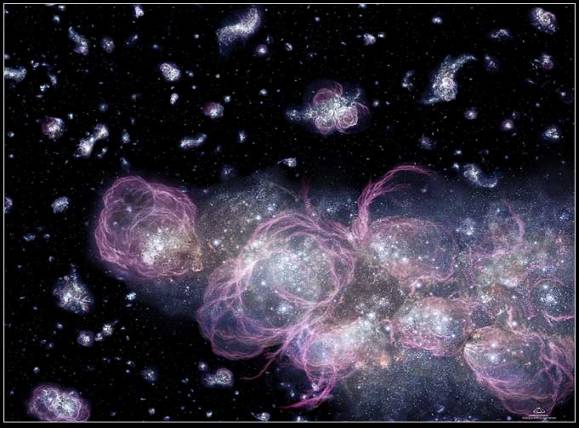 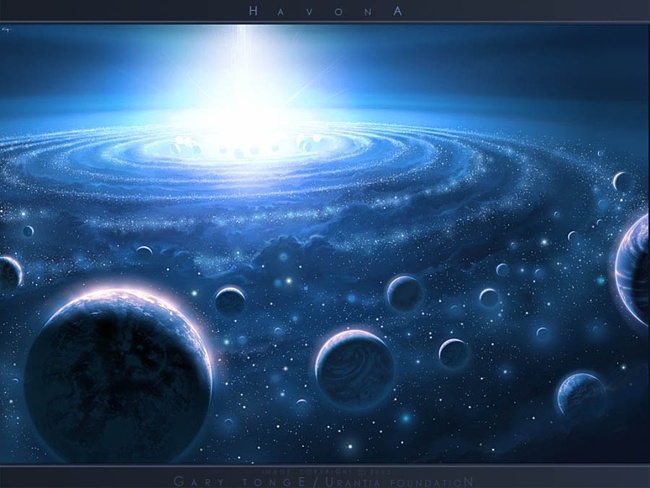 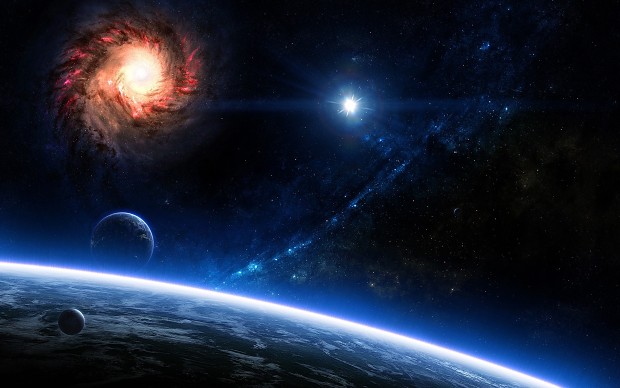 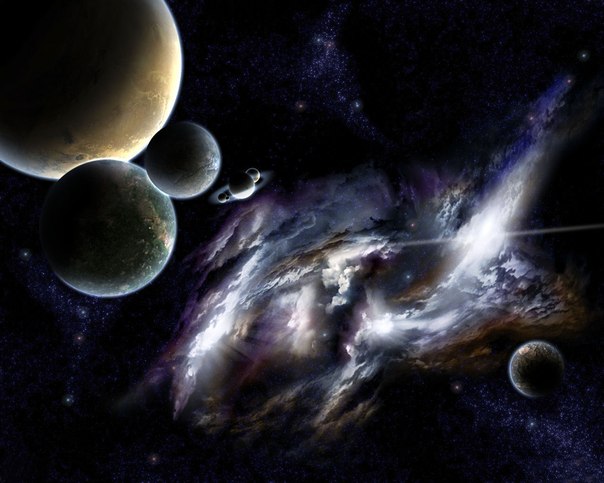 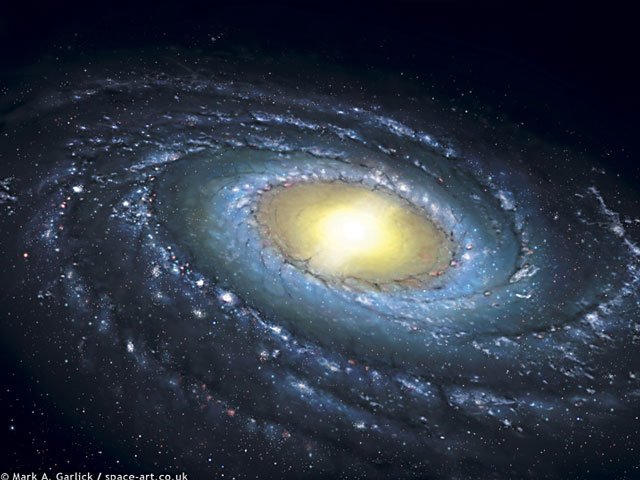 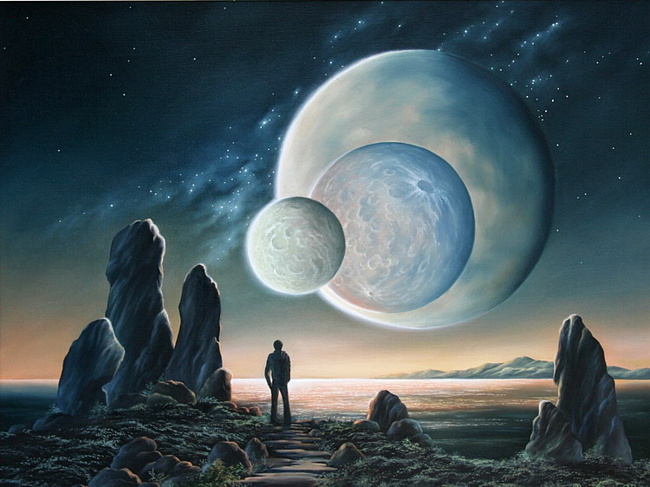 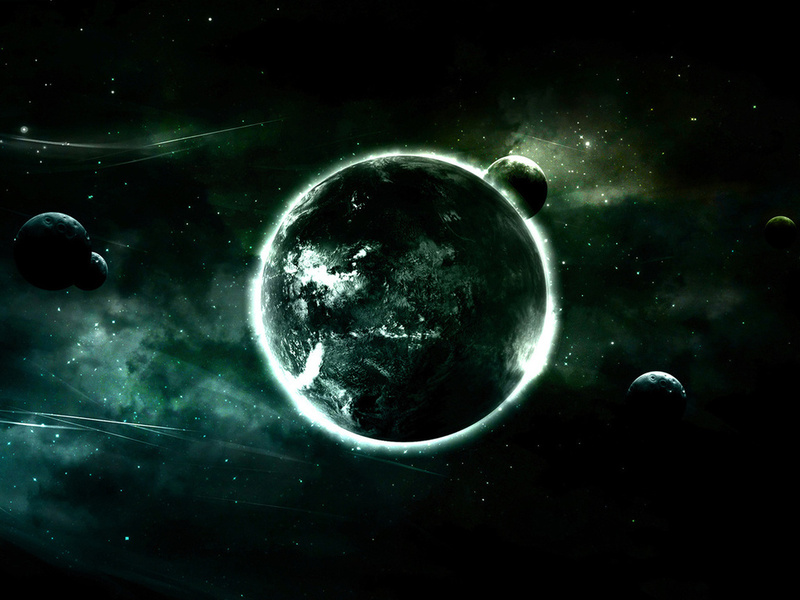 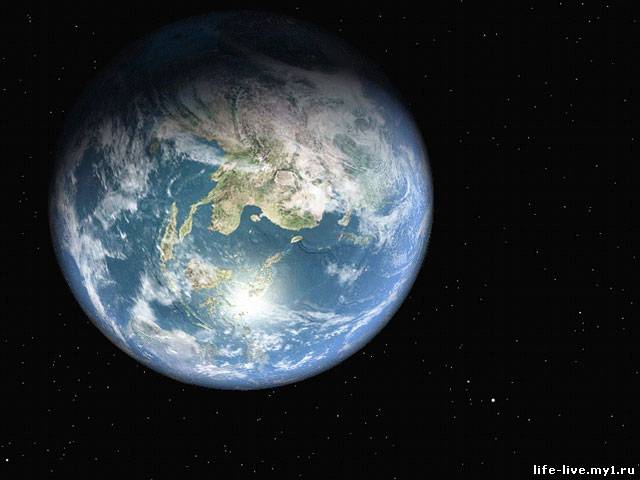 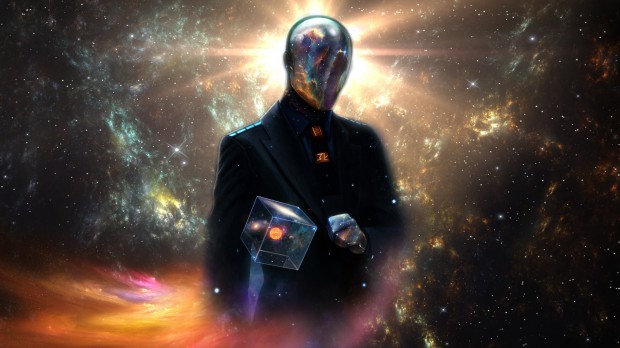 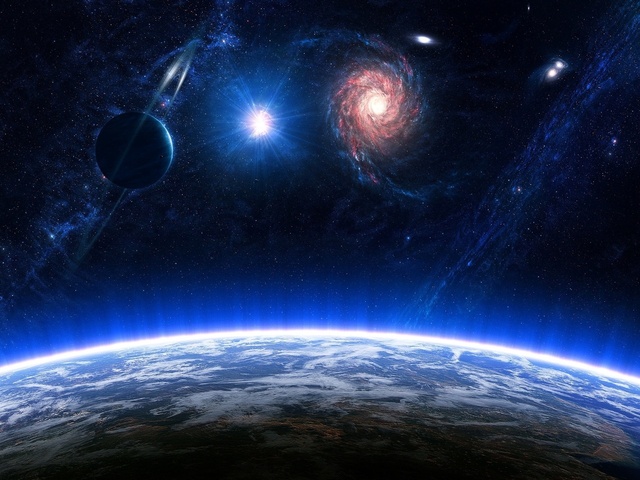